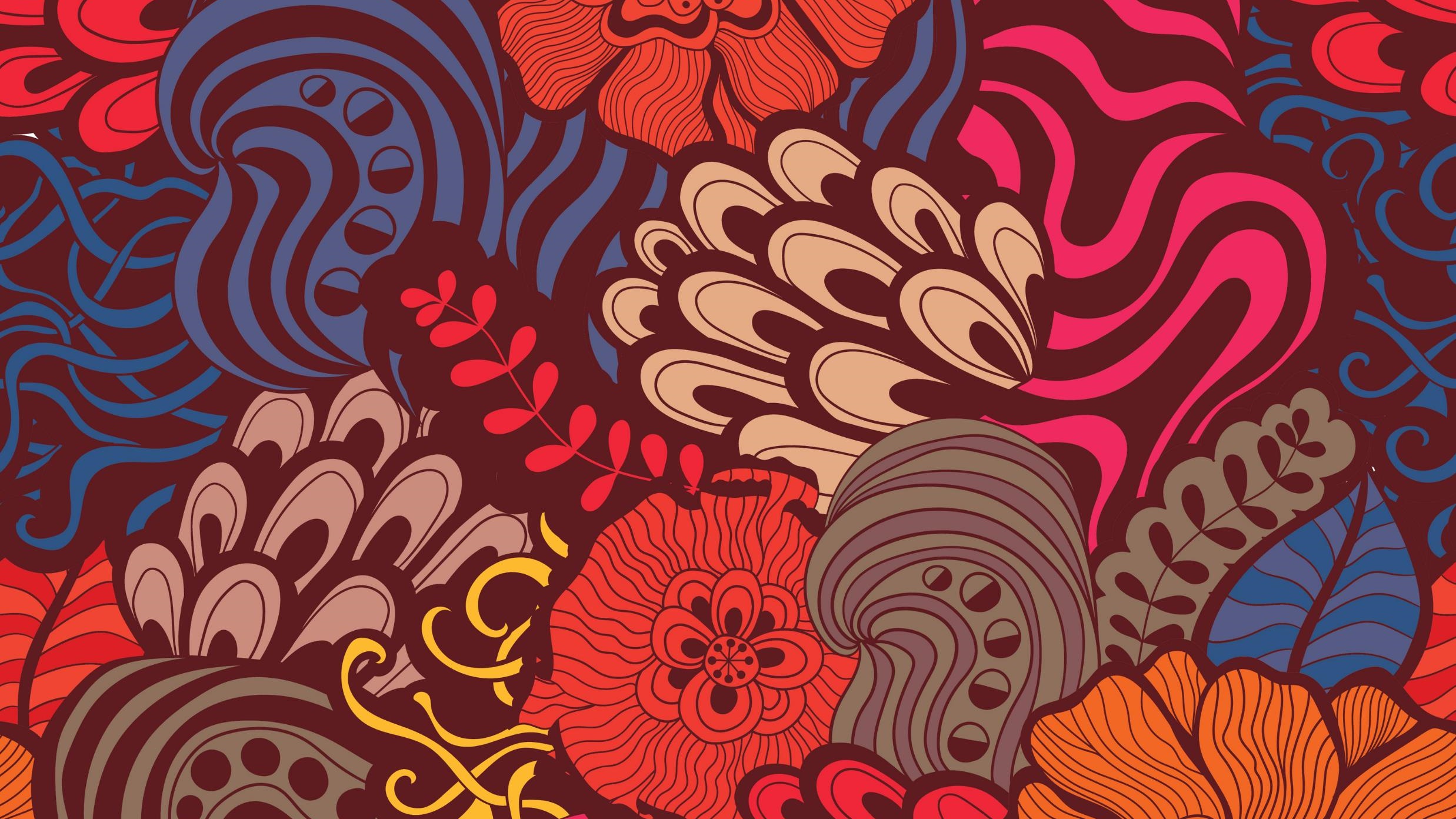 Physical Education
History and Development of Physical Education and Sports
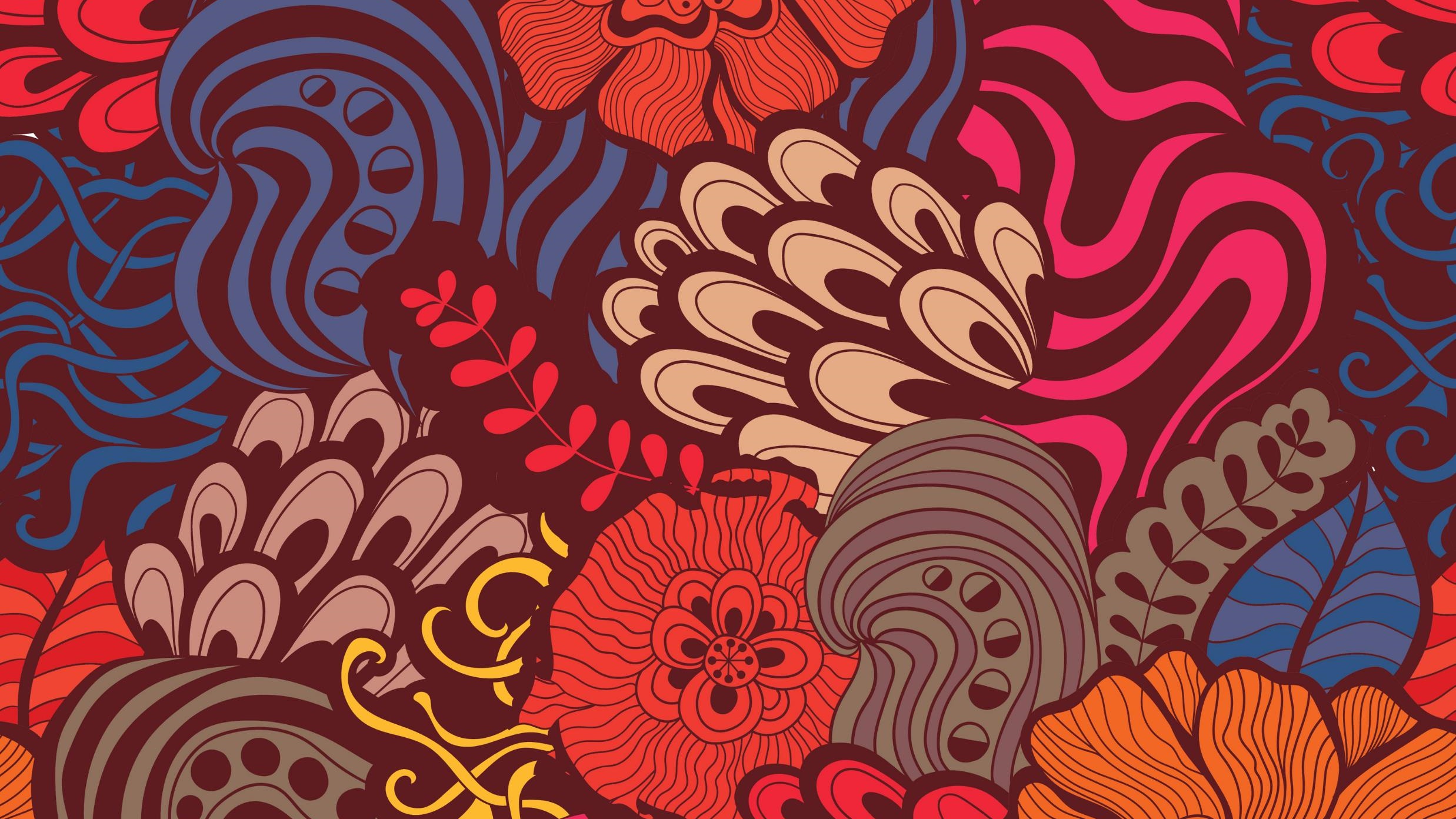 What is Physical Education?
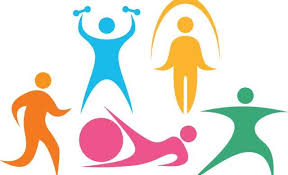 Sport
Sport is a skillful physical activity in which we take part to meet practical challenges, that is govern by rules and laws to gain success.
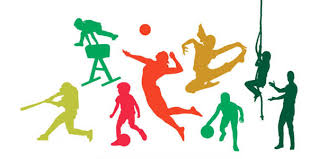 BENEFITS OF PHYSICAL EDUCATION
Improves your level of physical fitness
Helps your skills in many sporting disciplines 
Encourages participation in sports and other physical activities 
Promotes fair play and good sportsmanship
Helps you to know (knowledge)
Helps you to move (movements)
Helps you to compete 
Helps you to succeed (success)
Provides opportunities for enjoyment, challenge, self-expression and social interaction 
Contributes to good health 
Helps you to understand the body and how it works 
Expand one’s options on using leisure time wisely
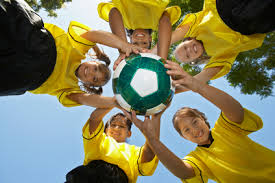 CAREERS IN PHYSICAL EDUCATION
Athlete 
Sports Official 
Coach 
Physical Trainer 
Sports Psychologist
Sports Agent
Physiotherapist 
Sports Analysts 
Sports Journalist
Sports Manager
Sports Lawyer 
Sports Medicine
Activity
Choose a suitable word for the phases below 
It is governed by rules and laws in order to gain success, as a skillful activity. ­­­­­_________
Understand the body and how it works. ­­­­­­­­­­­______________________
Enjoyment, challenge, self-expression, social interaction. _______________
Practical and theory lesson for holistic development. ________________
I am a Track and Field Coach as well as a Football Referee. ­­­­­­­­­­­­­­­­­­­_____________